LESSON 3
Ch. 2 “Cells”Section 2: “Viewing Cells” Pages 47 - 51
EARLY MICROSCOPES
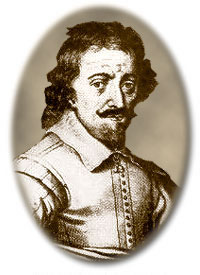 Zacharias Janssen - made 1st compound microscope 
a Dutch maker of reading glasses (late 1500’s)
Leeuwenhoek
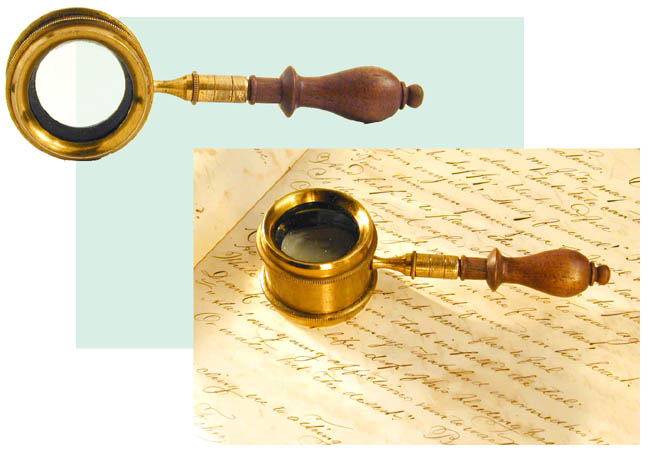 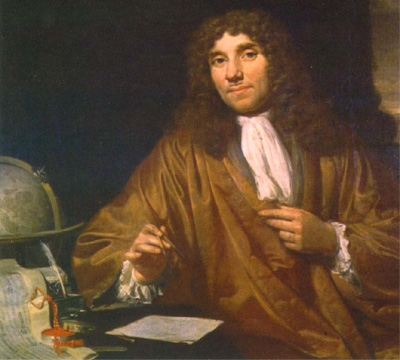 made a simple microscope (mid 1600’s)
 magnified 270X 
Early microscope lenses made images larger but the image was not clear
Leeuwenhoek's microscope
A) a screw for adjusting the height of the object being examined 
B) a metal plate serving as the body 
C) a skewer to impale the object and rotate it 
D) the lens itself, which was spherical
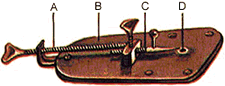 MODERN MICROSCOPES
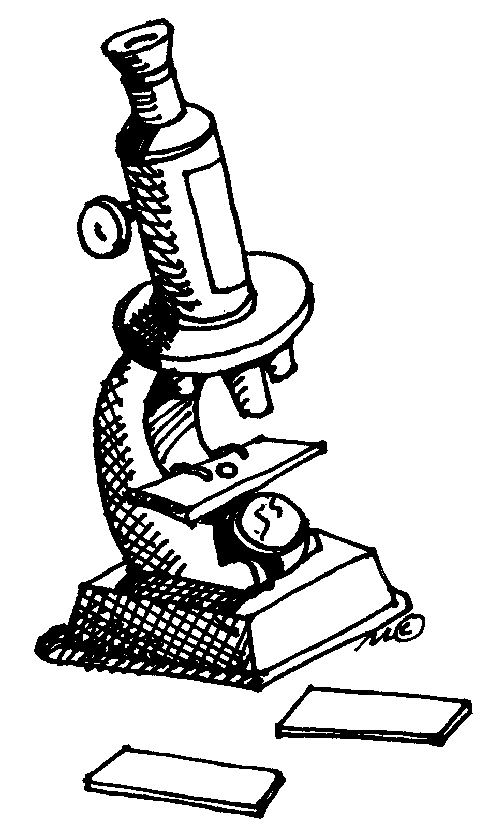 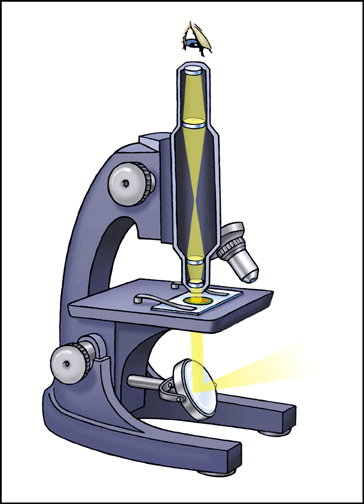 A microscope is simple or compound depending on how many lenses it contains
 A lens makes an enlarged image & directs light towards you eye
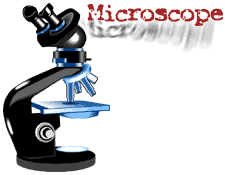 A simple microscope has one lens

Similar to a magnifying glass


Magnification is the change in apparent size produced by a microscope
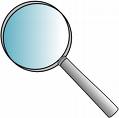 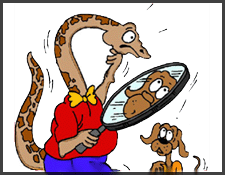 COMPOUND MICROSCOPE
A compound microscope has multiple lenses 
(eyepiece & objective lenses)
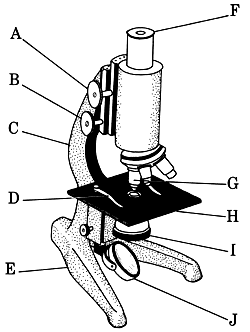 STEREOMICROSCOPE
creates a 3D image
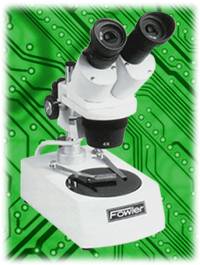 TOTAL MAGNIFICATION
Powers of the eyepiece (10X) multiplied by objective lenses determine total magnification.
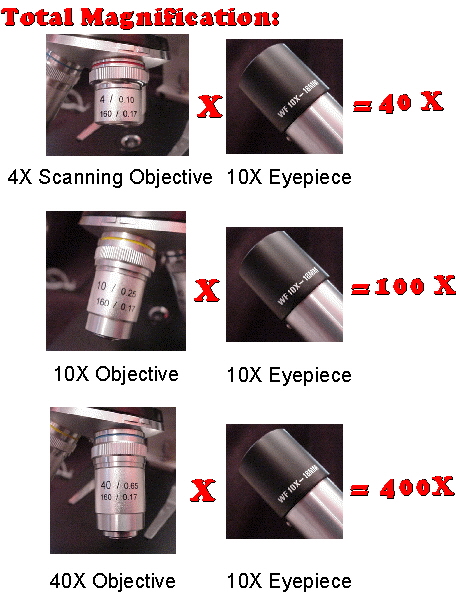 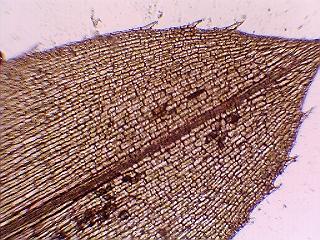 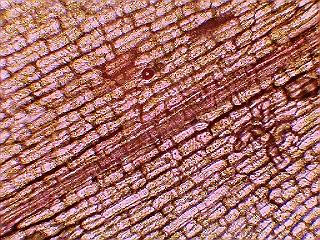 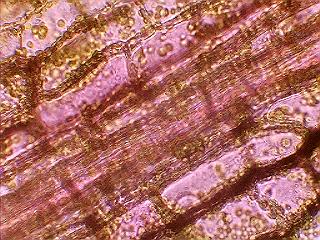 ELECTRON MICROSCOPES
More powerful; some can magnify up to 1,000,000X
Use a magnetic field in a vacuum to bend beams of electrons
Images must be photographed or produced electronically
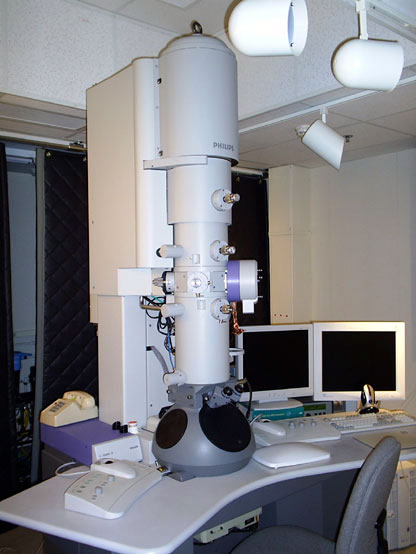 Scanning Electron Microscope (SEM)
Electron microscope image of a spider
produces realistic 3D image 
only the surface of specimen can be observed
Electron microscope image of a fly foot
Transmission Electron Microscope (TEM)
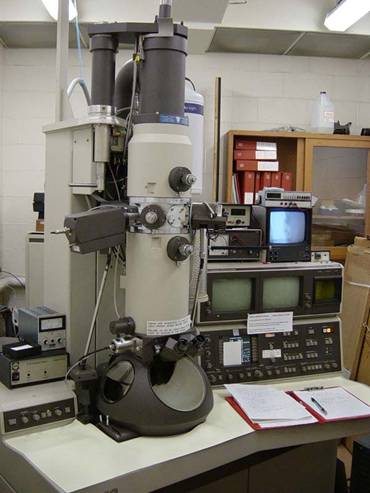 produces 2D image of thinly sliced specimen
detailed cell parts (only inside a cell) can be observed
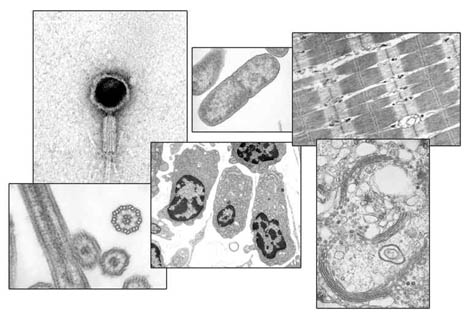 Scanning Tunneling  Microscope (STM)
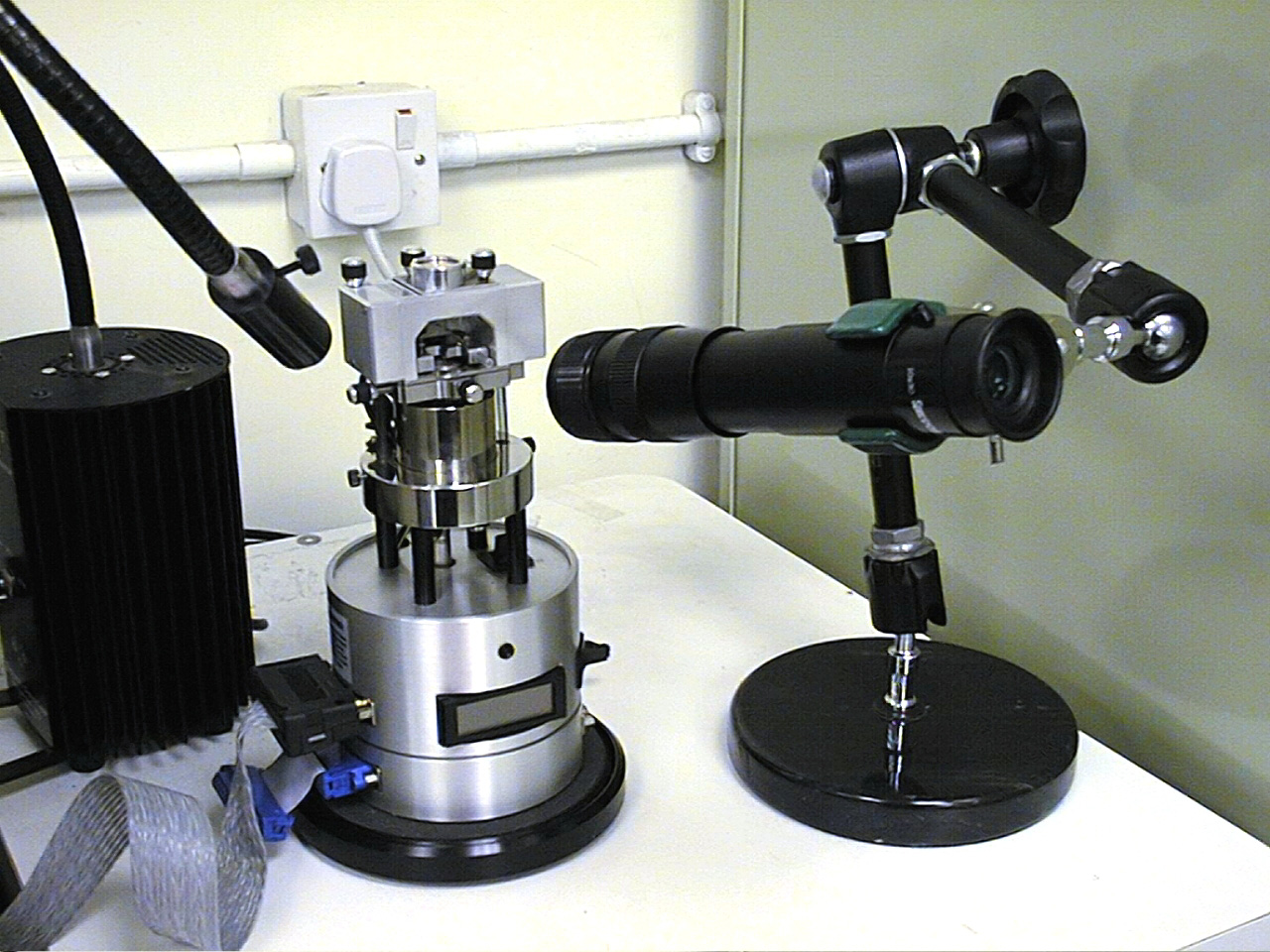 able to show arrangement of atoms
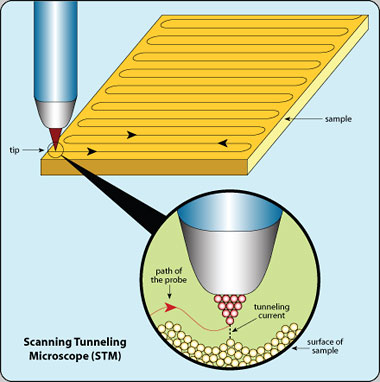 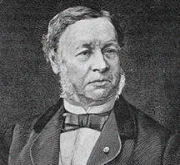 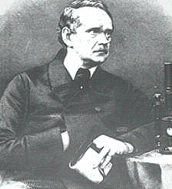 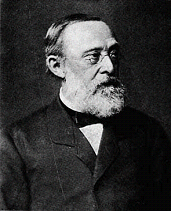 CELL THEORY
A theory resulting from many scientists’ observations & conclusions
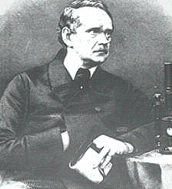 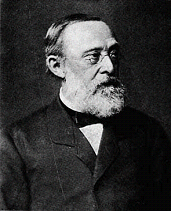 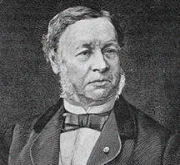 CELL THEORY 1. The basic unit of life is the cell. (Hooke)
In 1665, an English scientist named Robert Hooke made an improved microscope and viewed thin slices of cork viewing plant cell walls
Hooke named what he saw "cells"
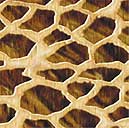 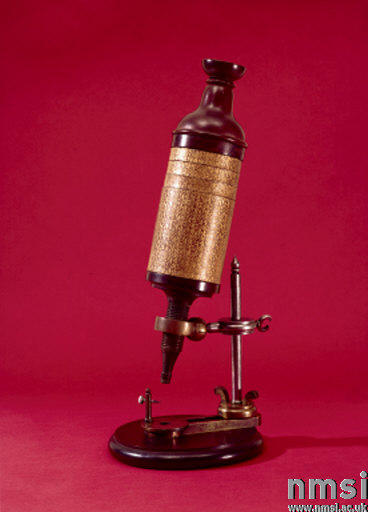 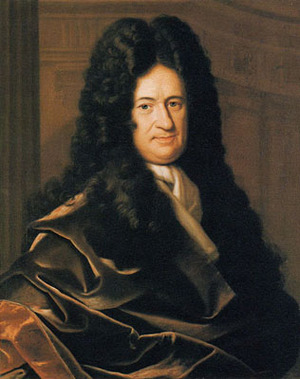 CELL THEORY 2. All living things are made of 1 or more cells.
Matthias Schleiden (botanist studying plants) 
Theodore Schwann (zoologist studying animals) stated that all living things were made of cells
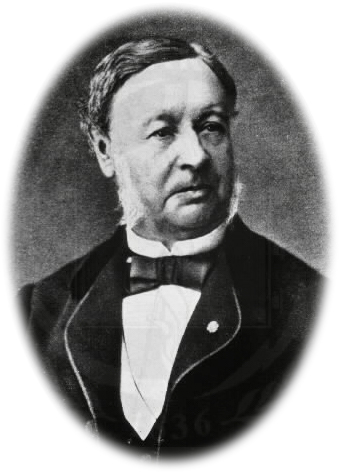 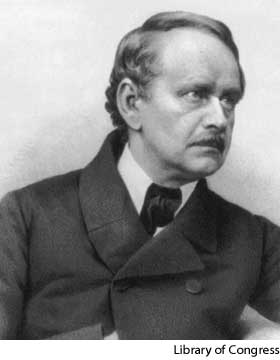 Schwann
Schleiden
CELL THEORY  3. All cells divide & come from old cells. (Virchow)
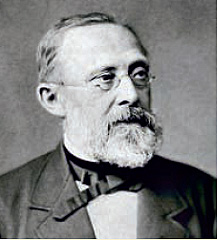 Virchow
This powerpoint was kindly donated to www.worldofteaching.com




http://www.worldofteaching.com is home to over a thousand powerpoints submitted by teachers. This is a completely free site and requires no registration. Please visit and I hope it will help in your teaching.